ADS1298R function test
“ADS1298RECGFE-PDK”
S/W version = 1.1.1
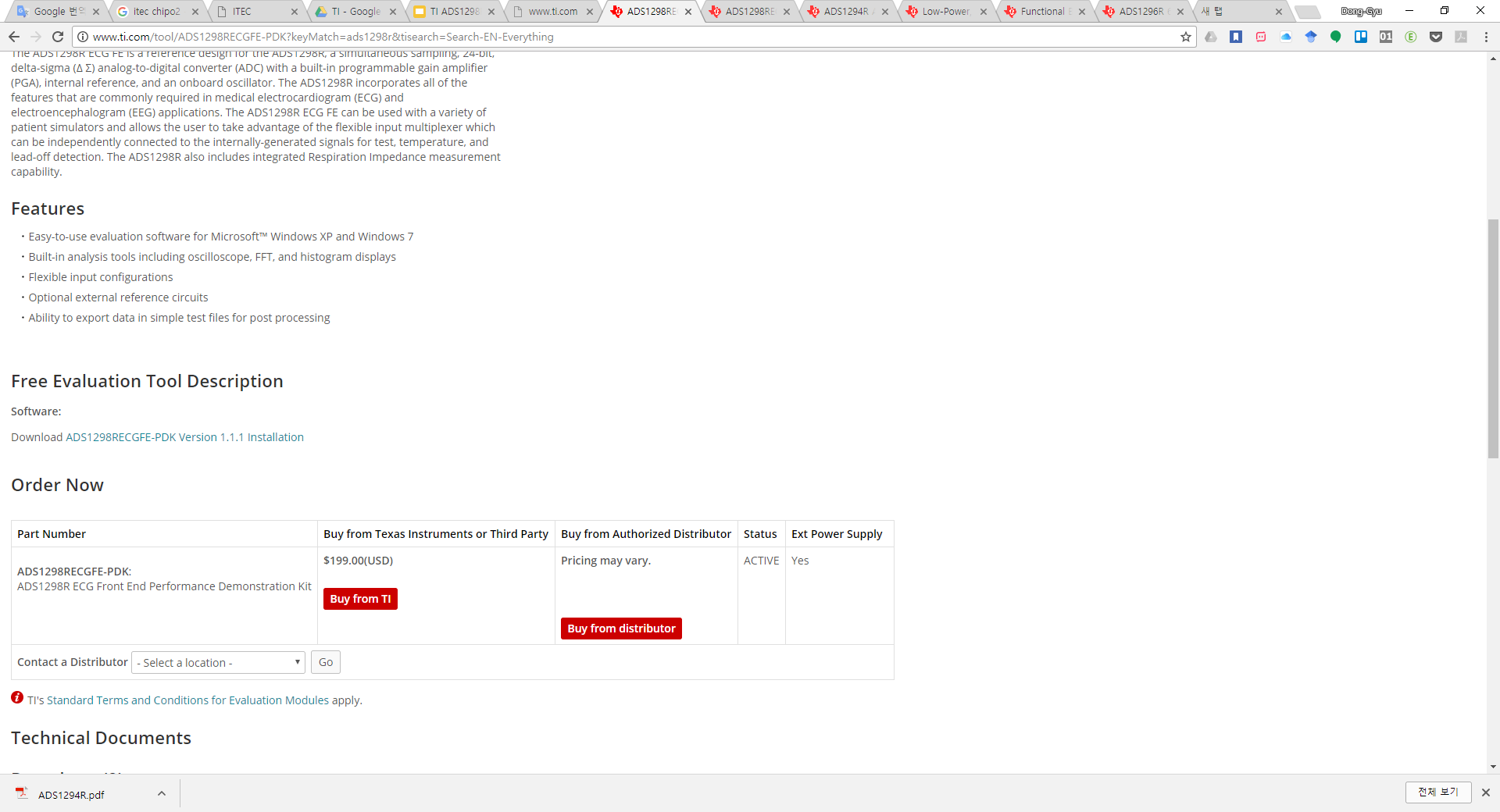 http://www.ti.com/tool/ADS1298RECGFE-PDK?keyMatch=ads1298r&tisearch=Search-EN-Everything
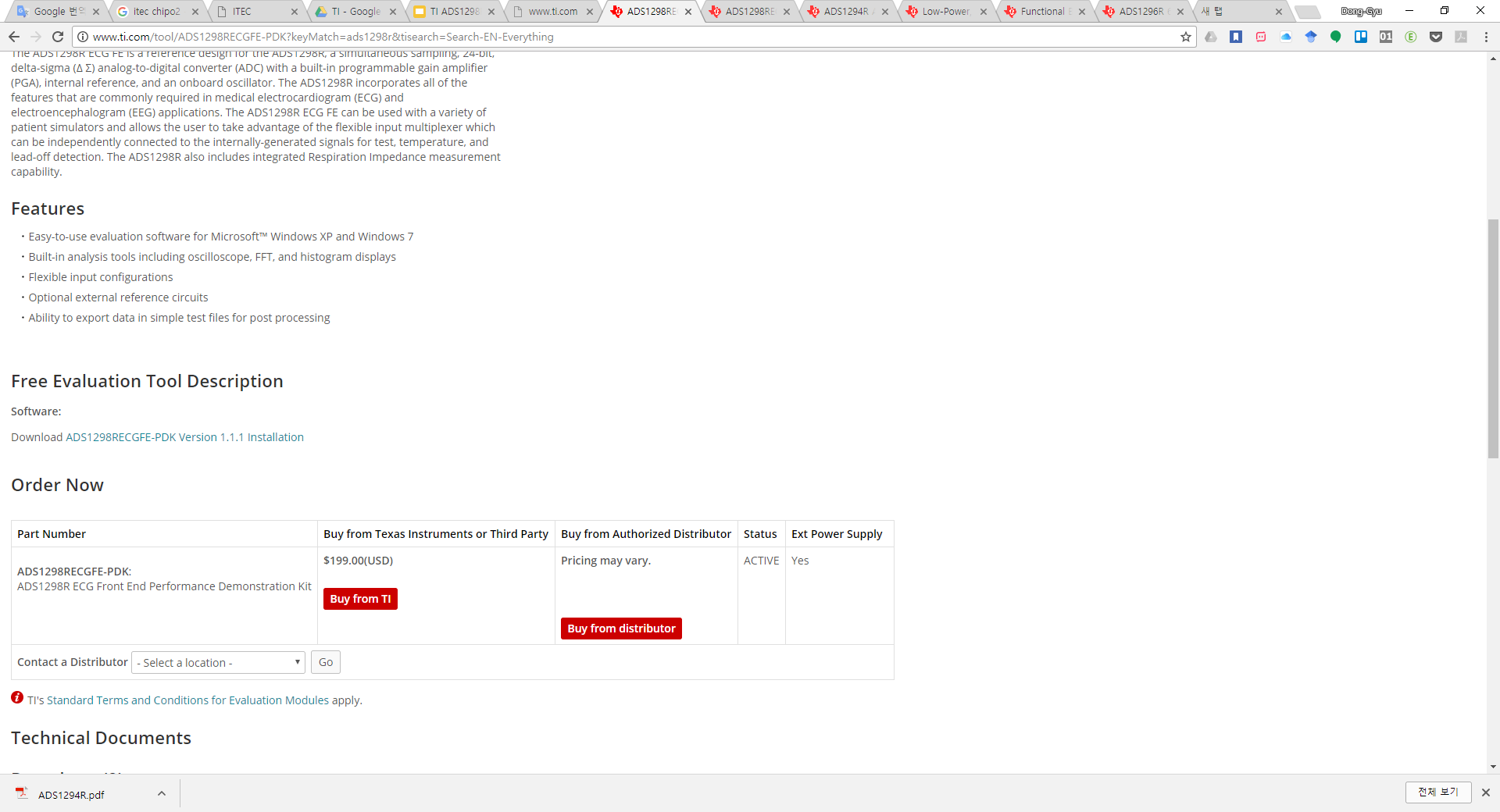 ftp://ftp.ti.com/pub/data_acquisition/ECG_FE/ADS1298/ads129xecg-fe-setup-1.1.1.exe
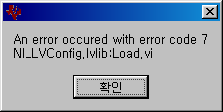 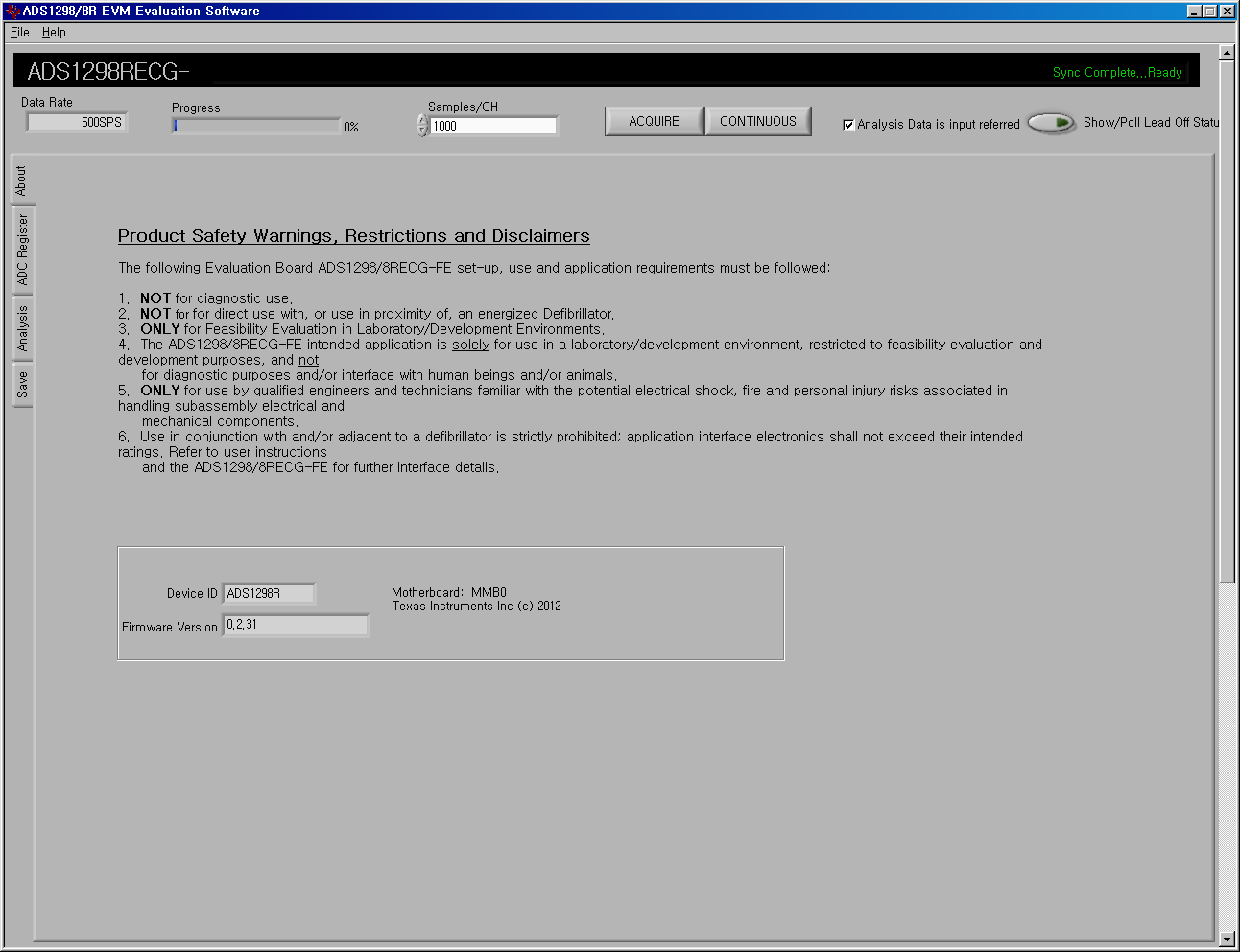 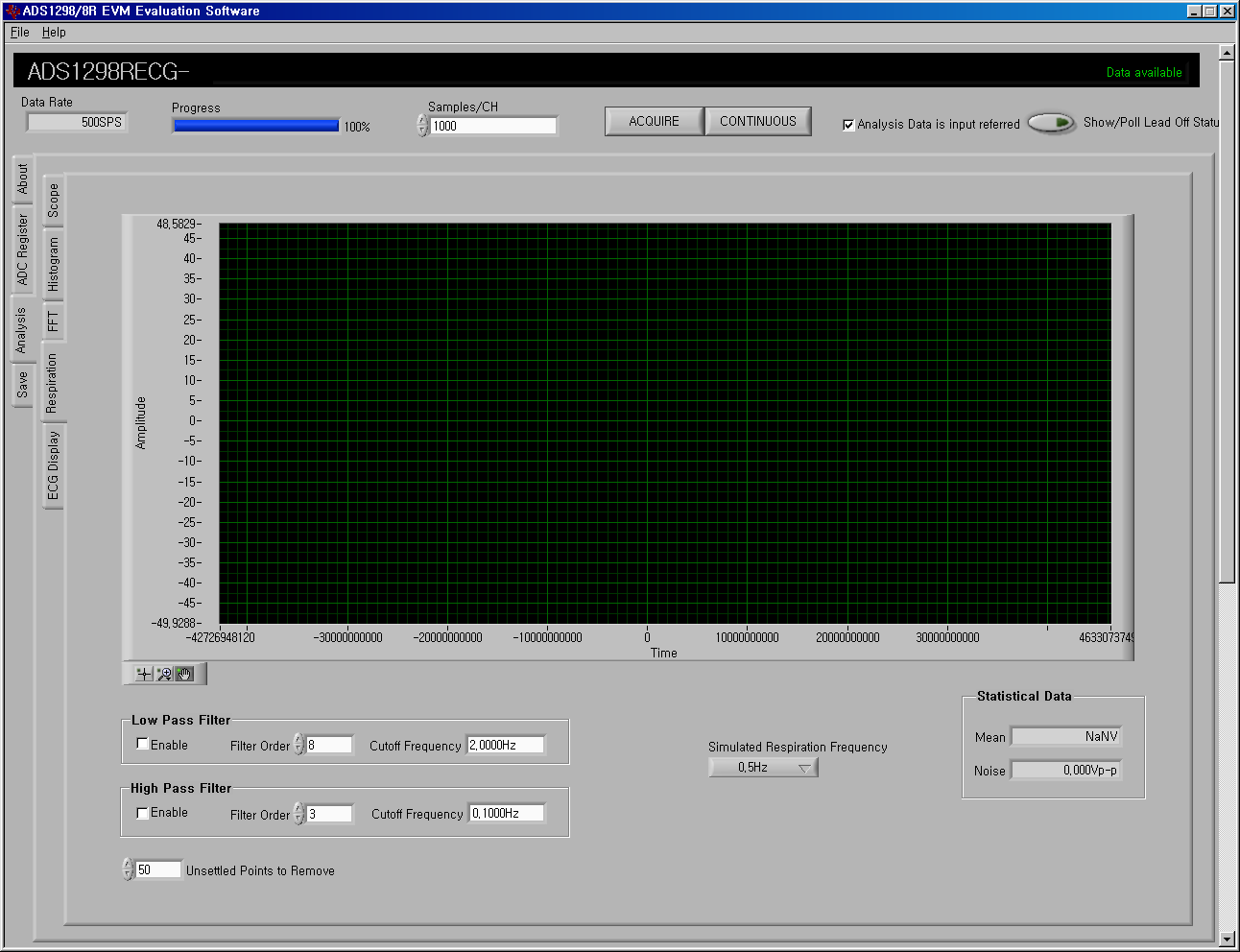 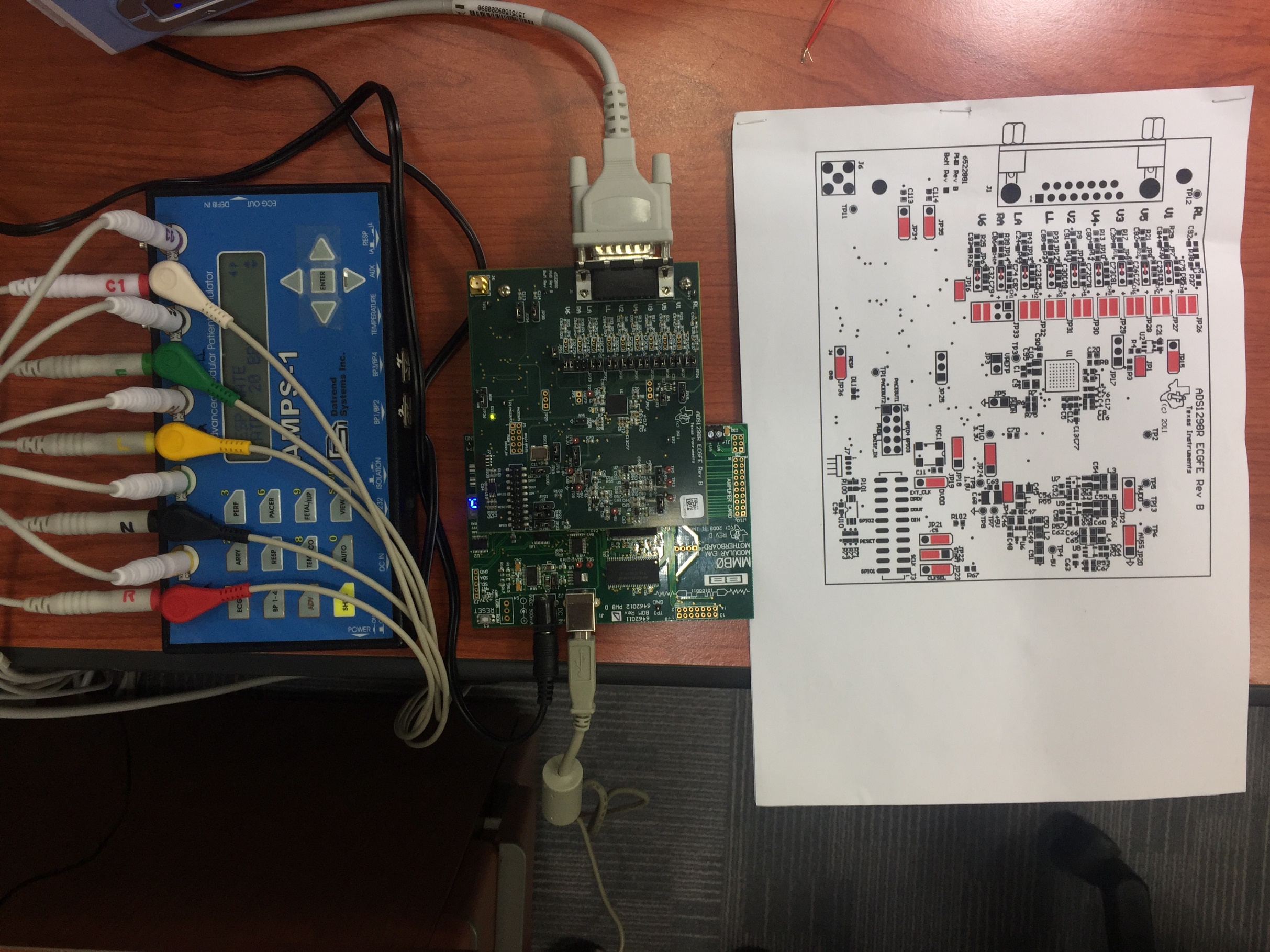 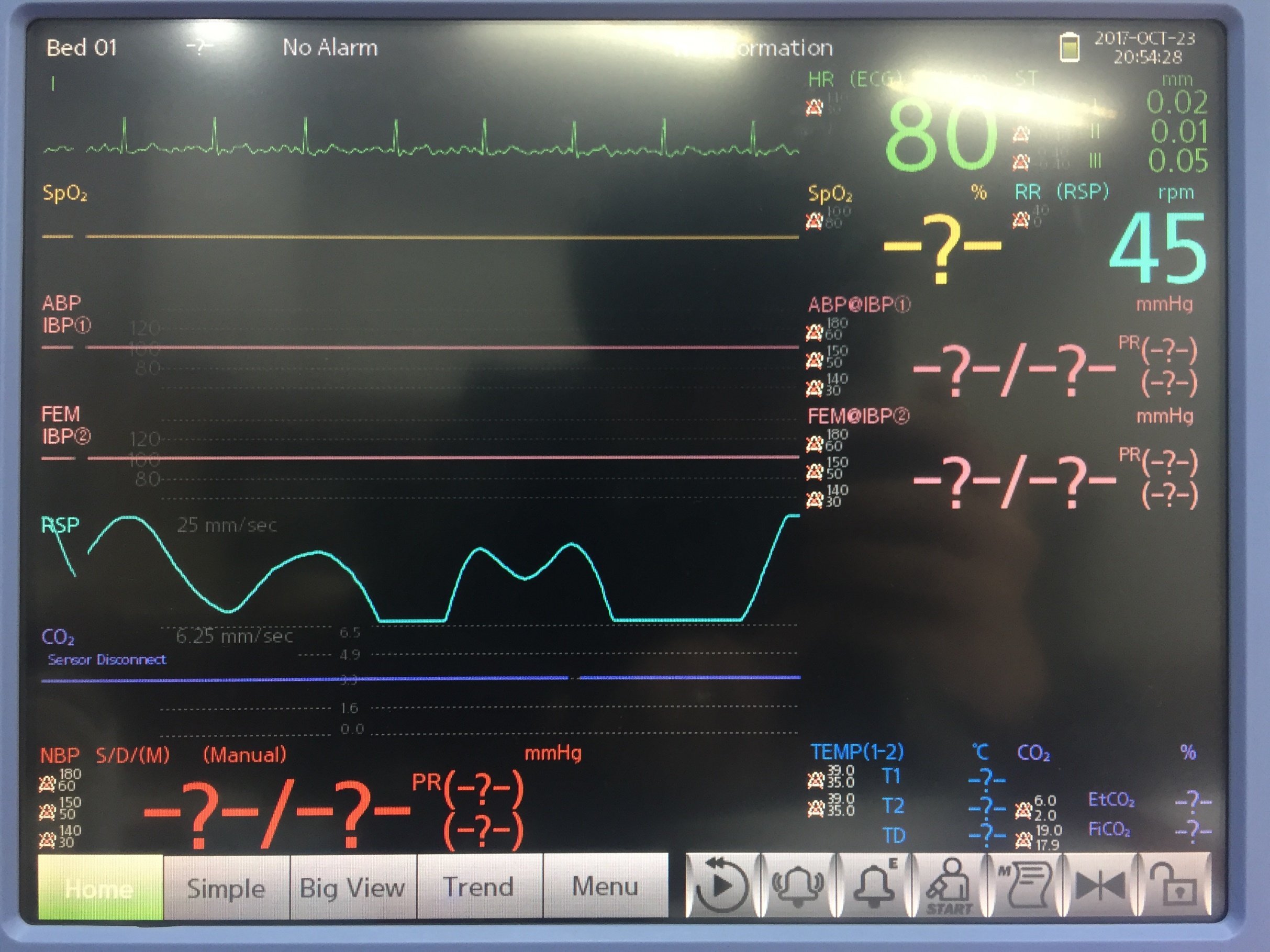 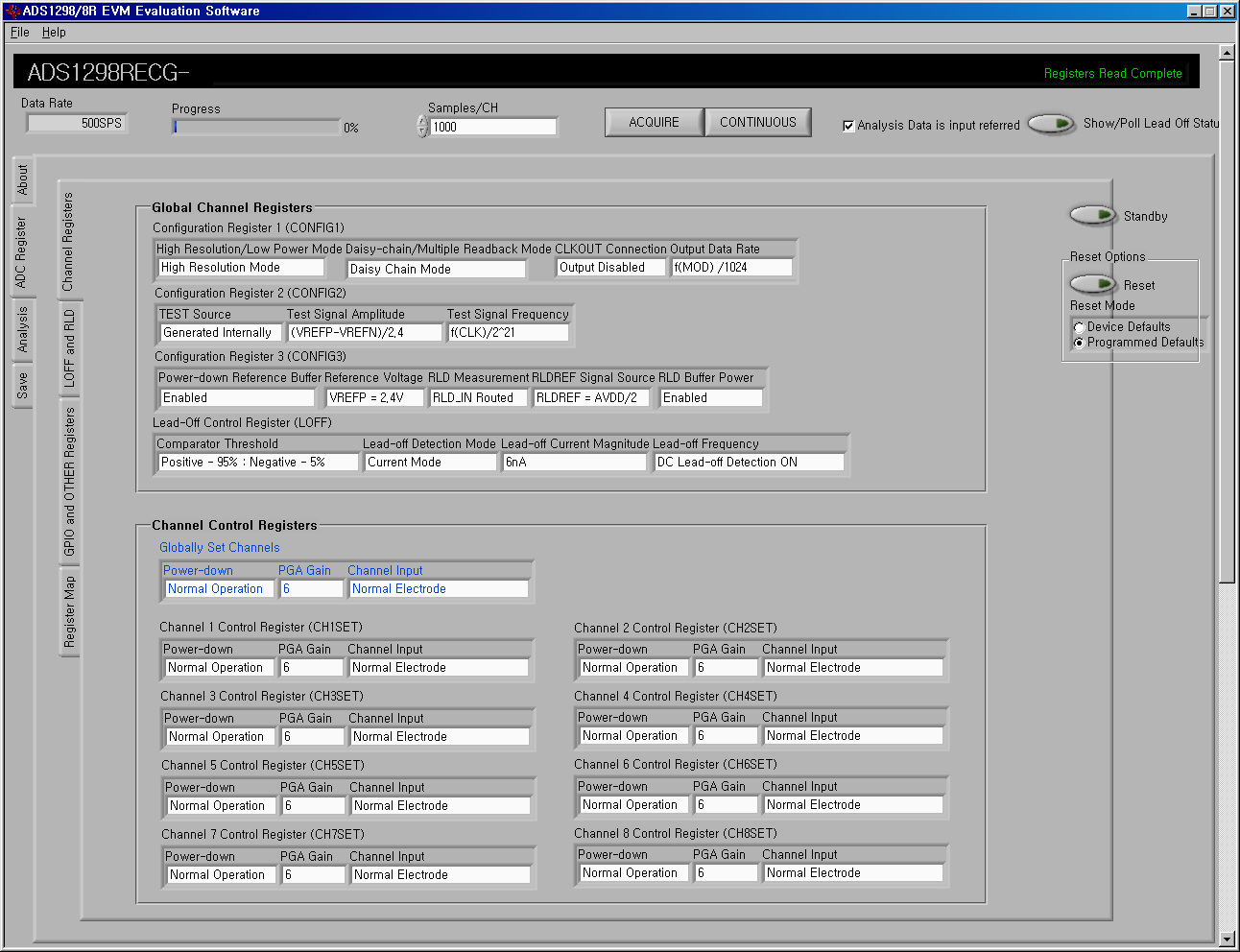 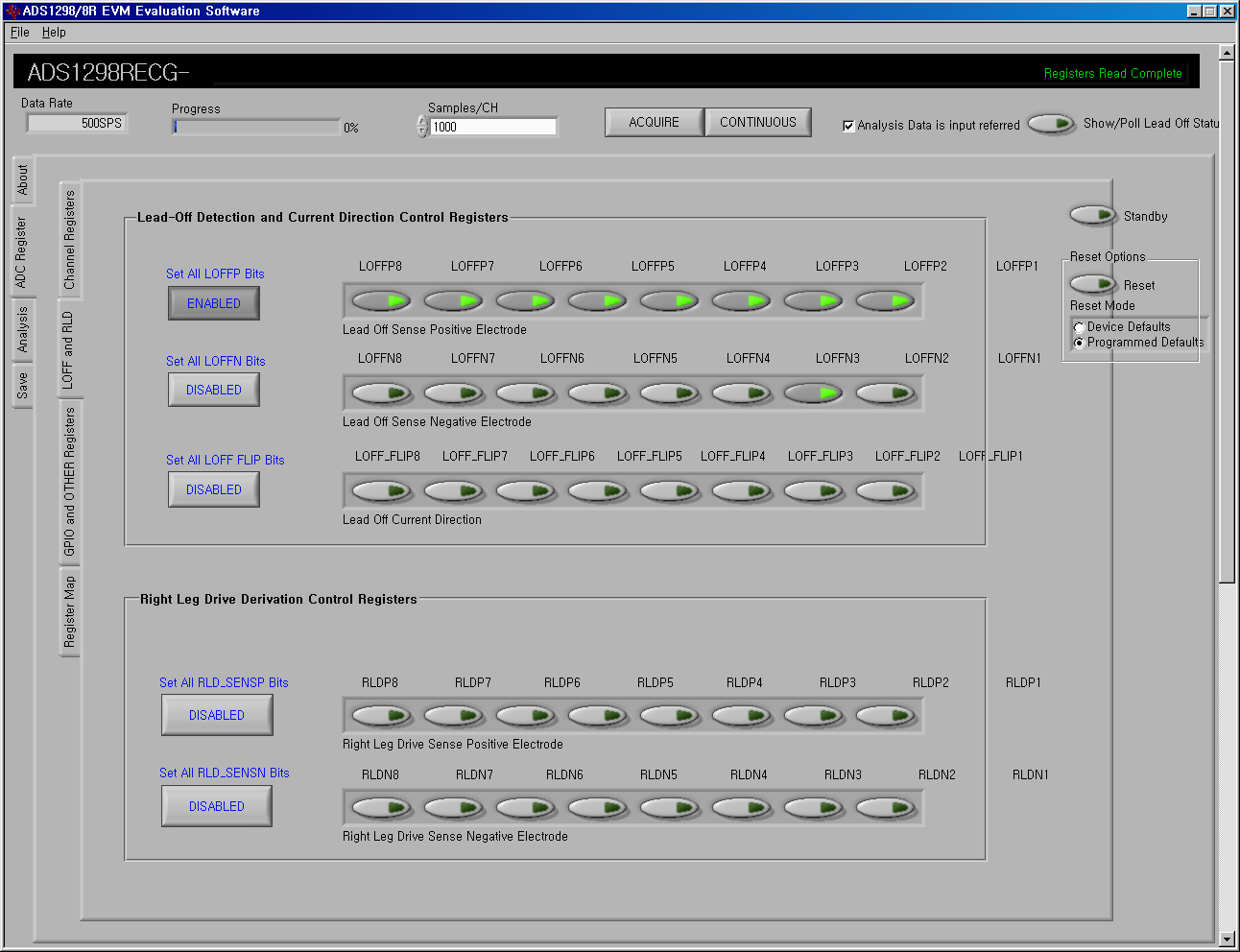 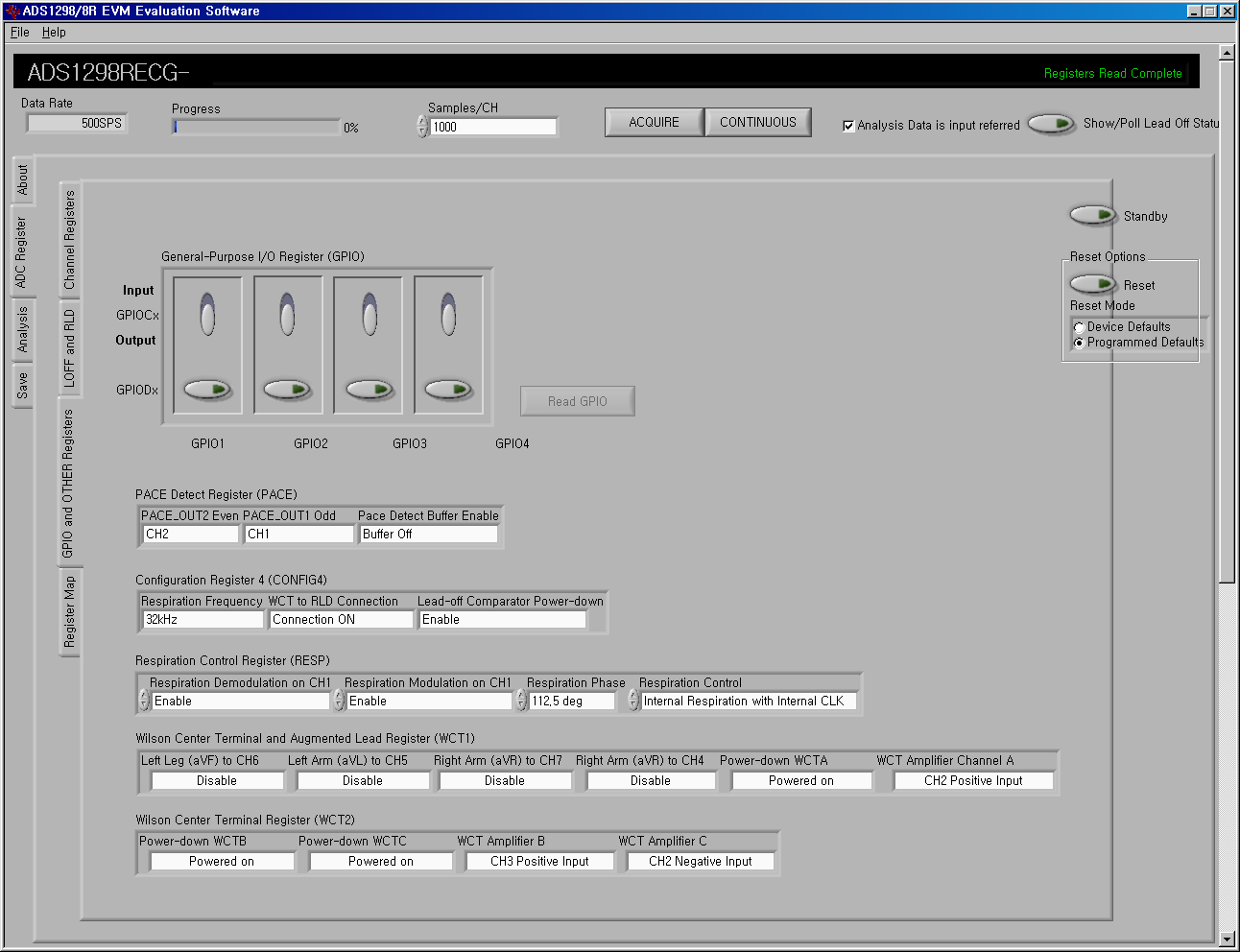 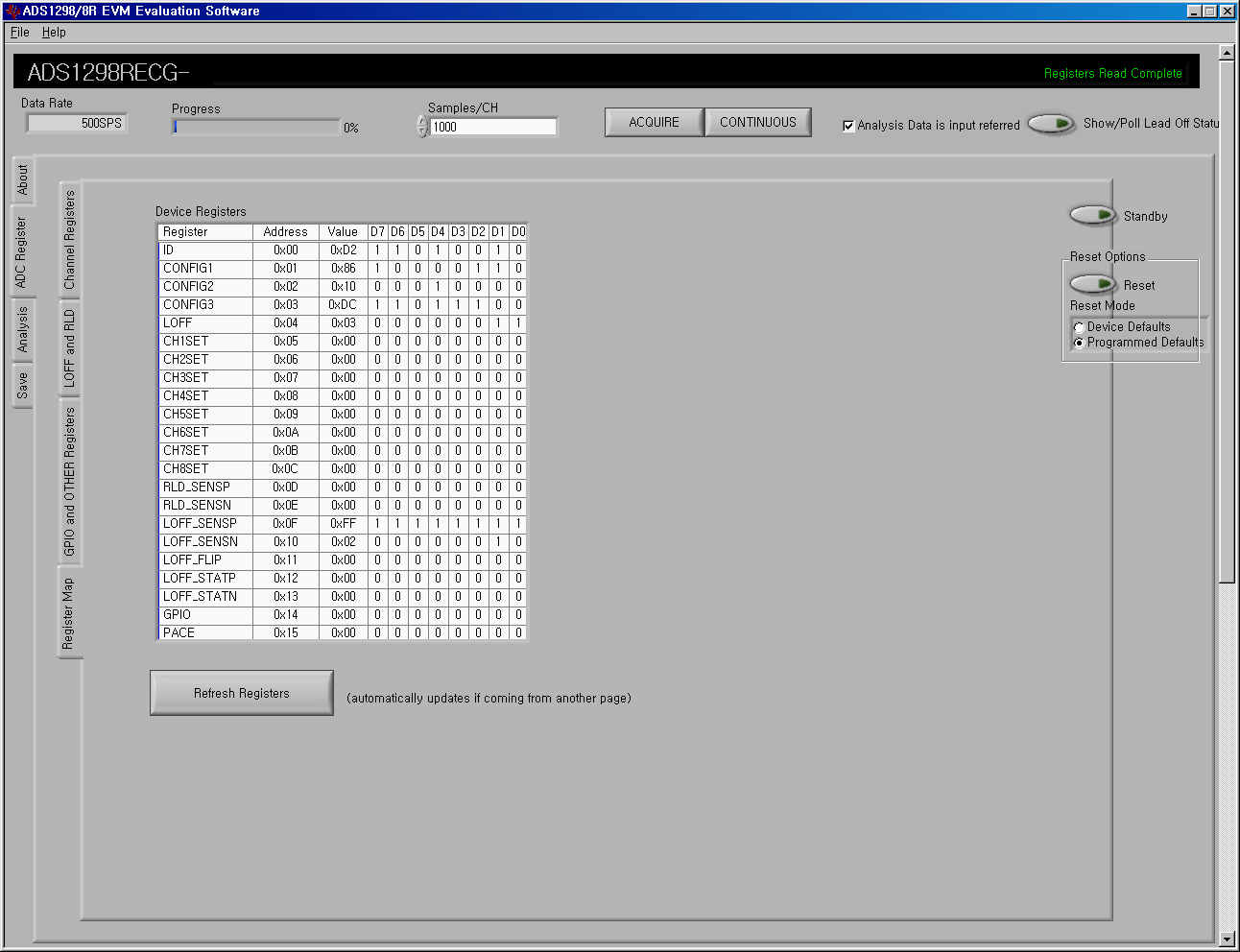 0x00~0x15(<0x18)
0x16?
0x17?
0x18?
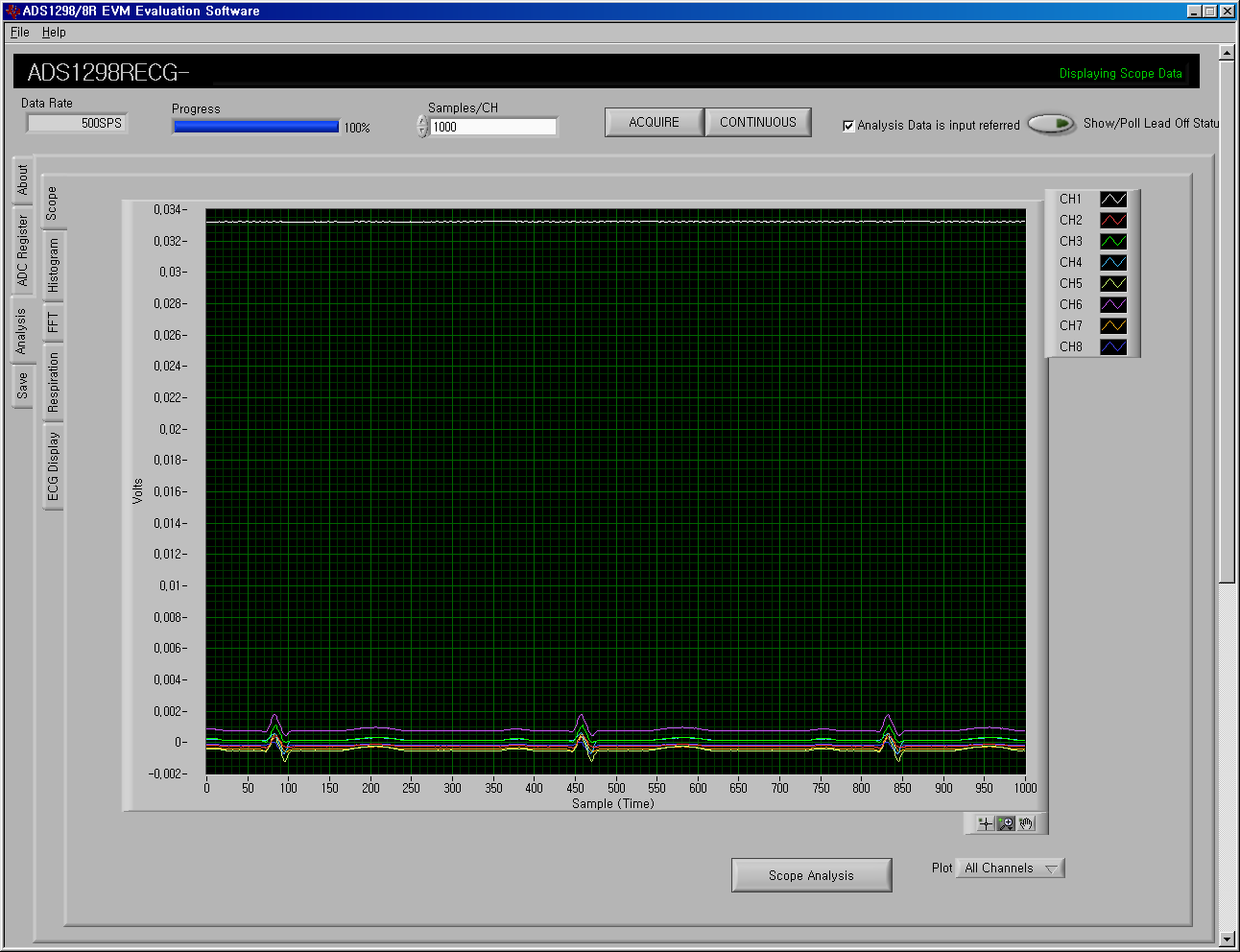 ECG scope view
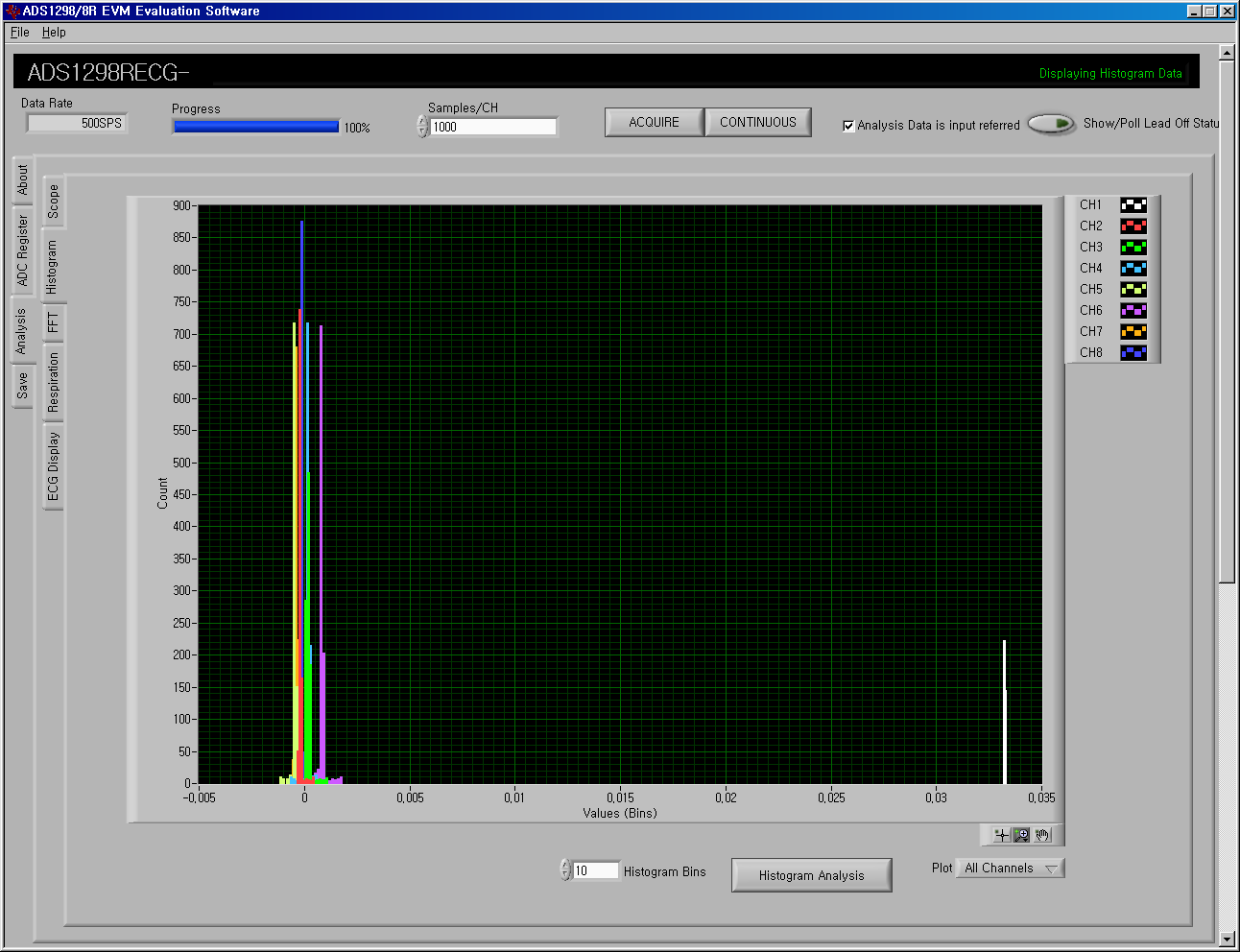 ECG Histogram view
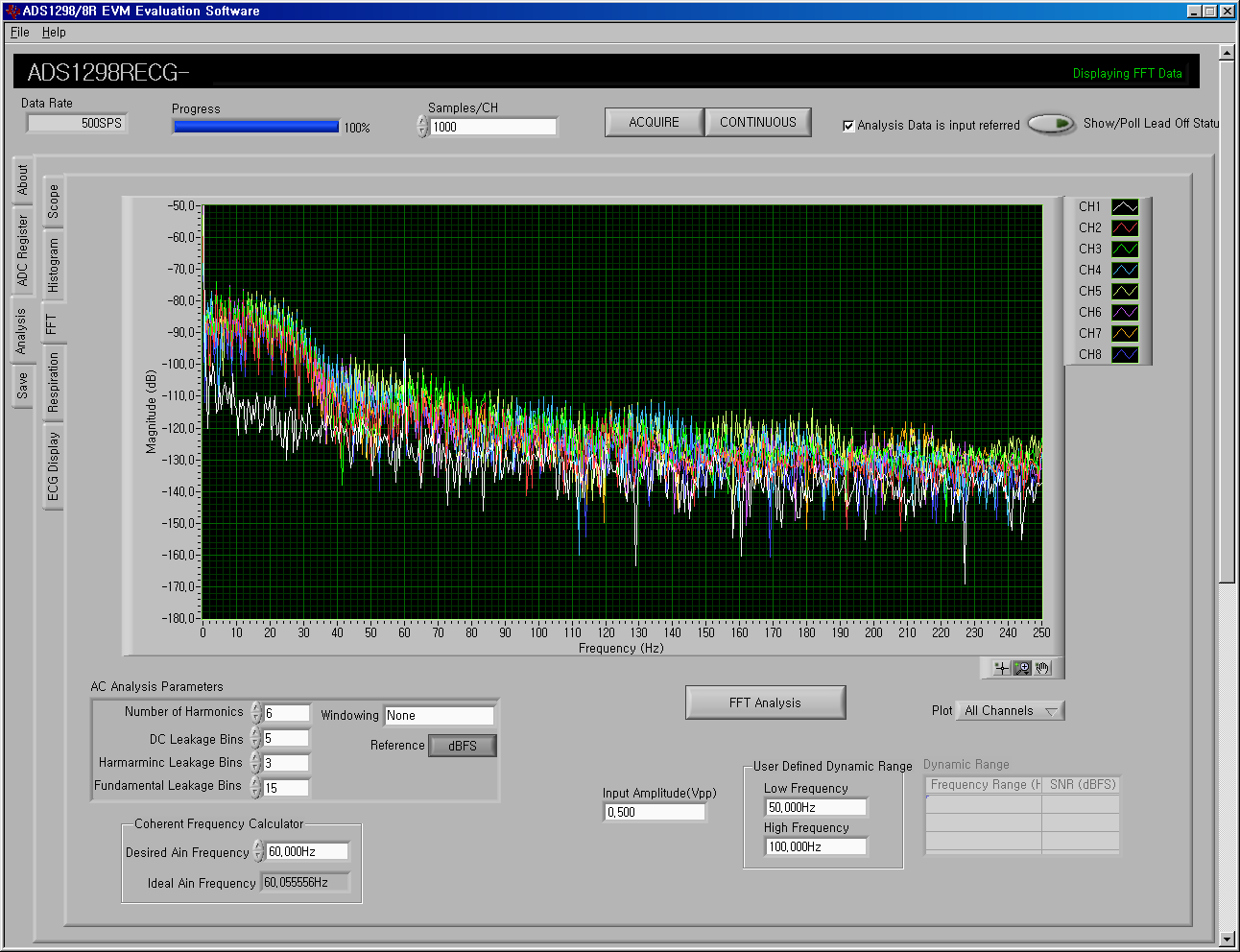 ECG FFT view
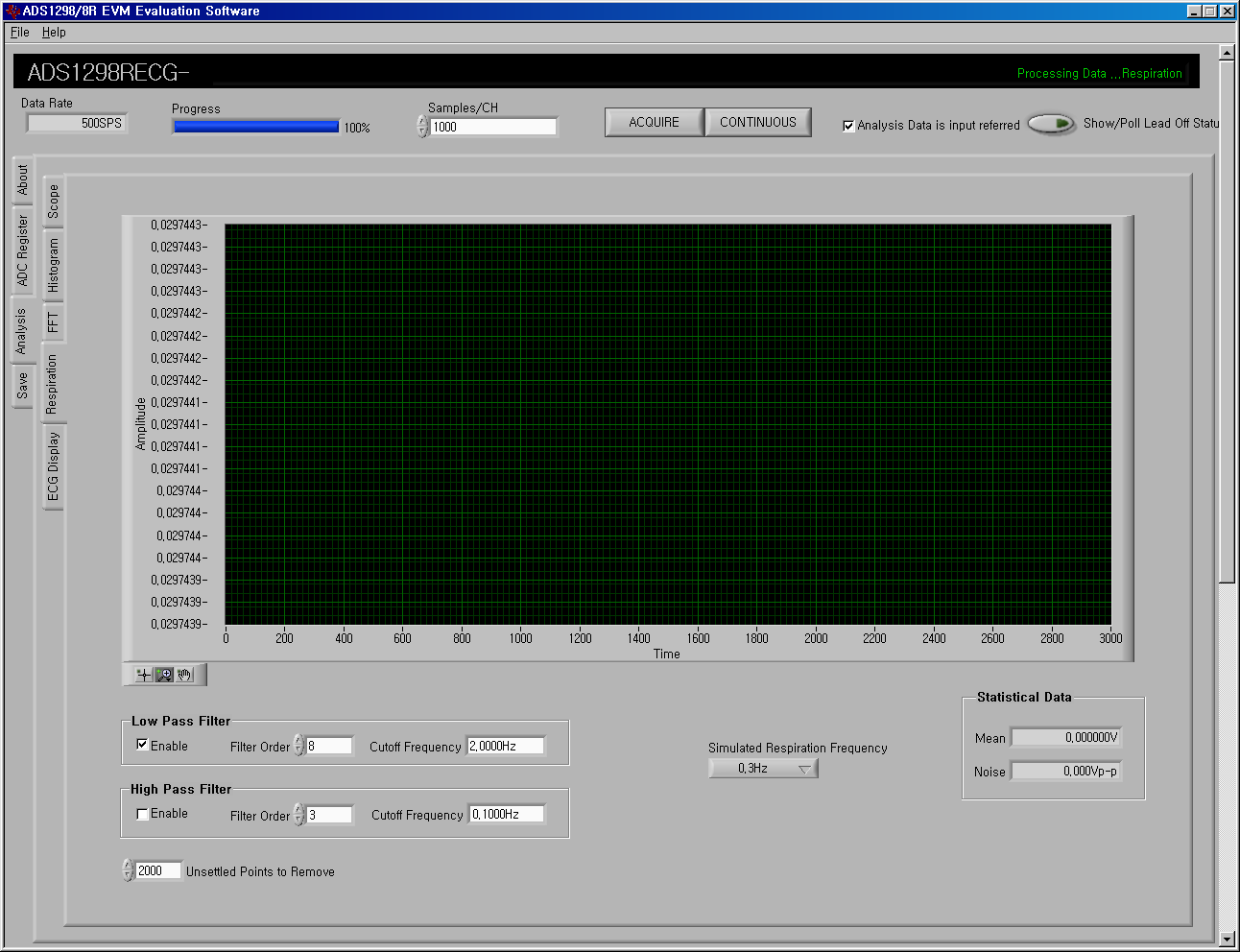 NO Respiration Signal
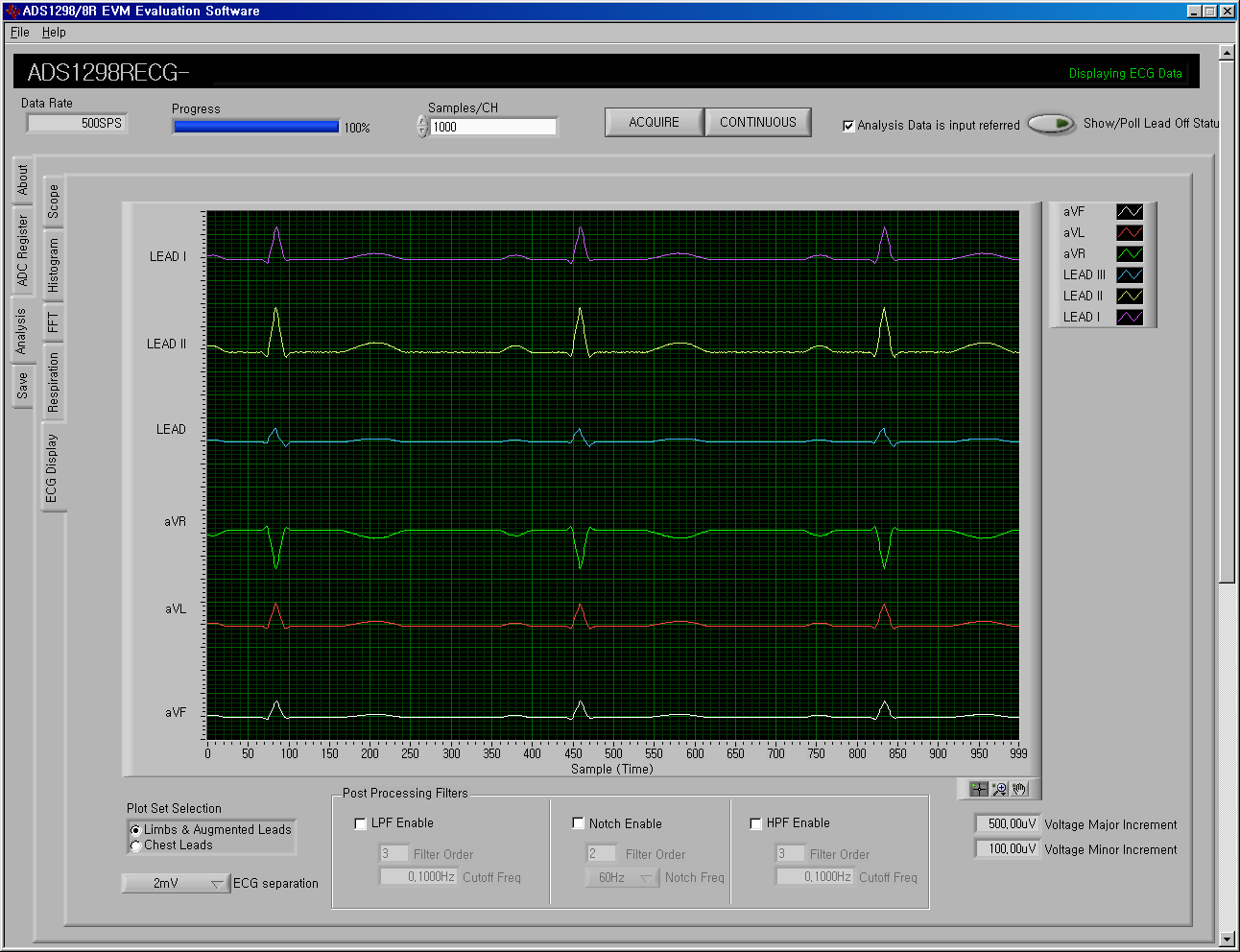 ECG signal view
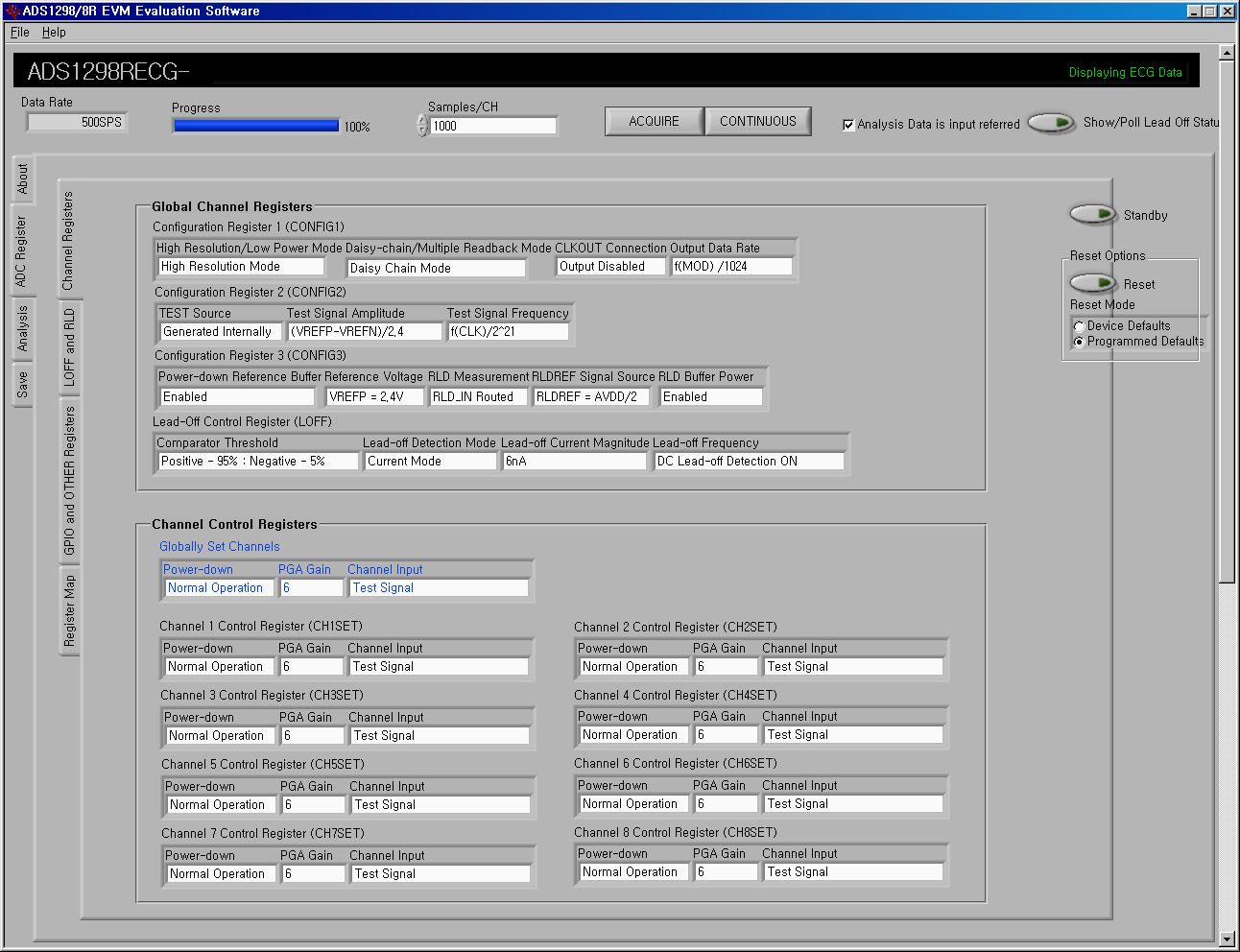 Test Signal
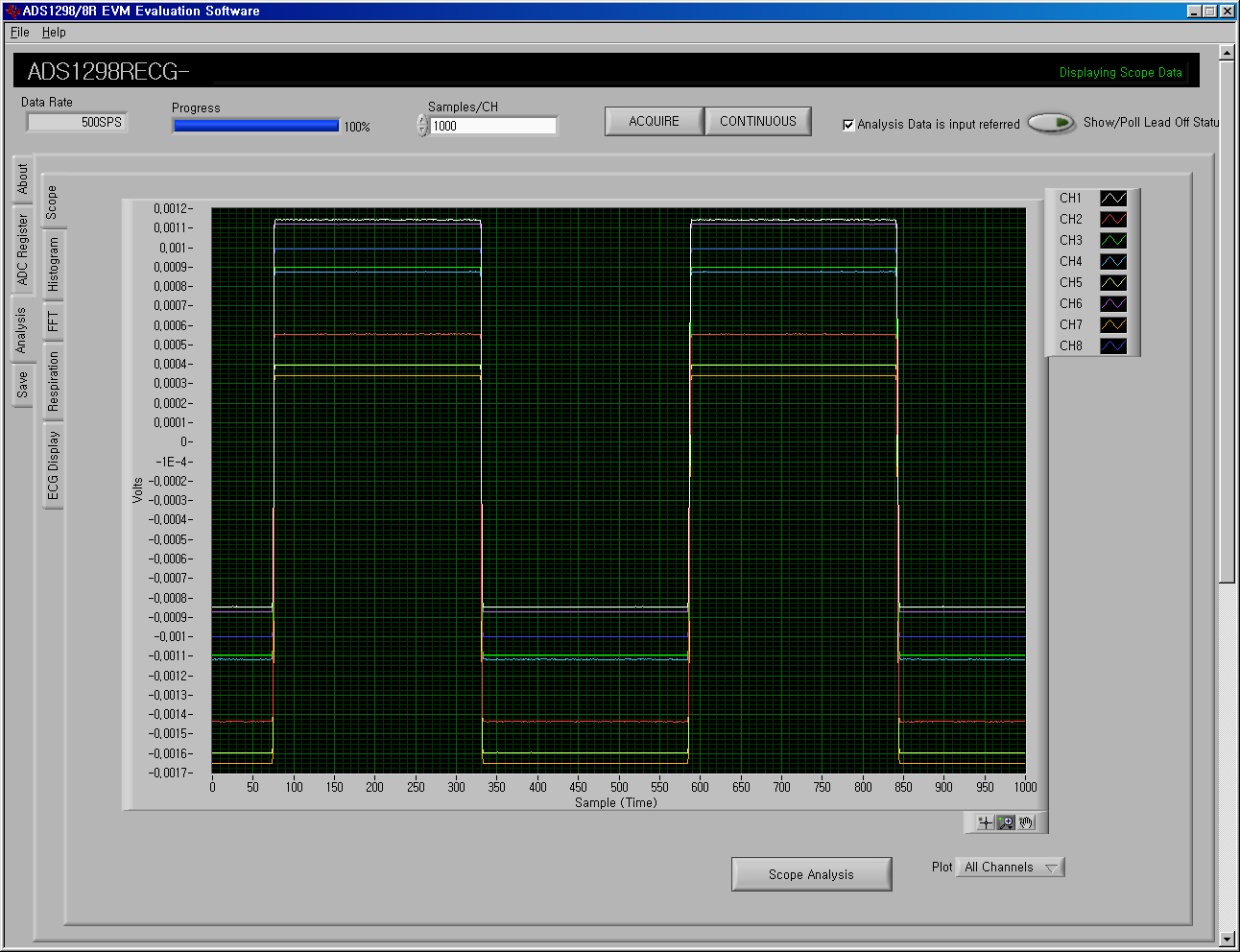 Test Signal
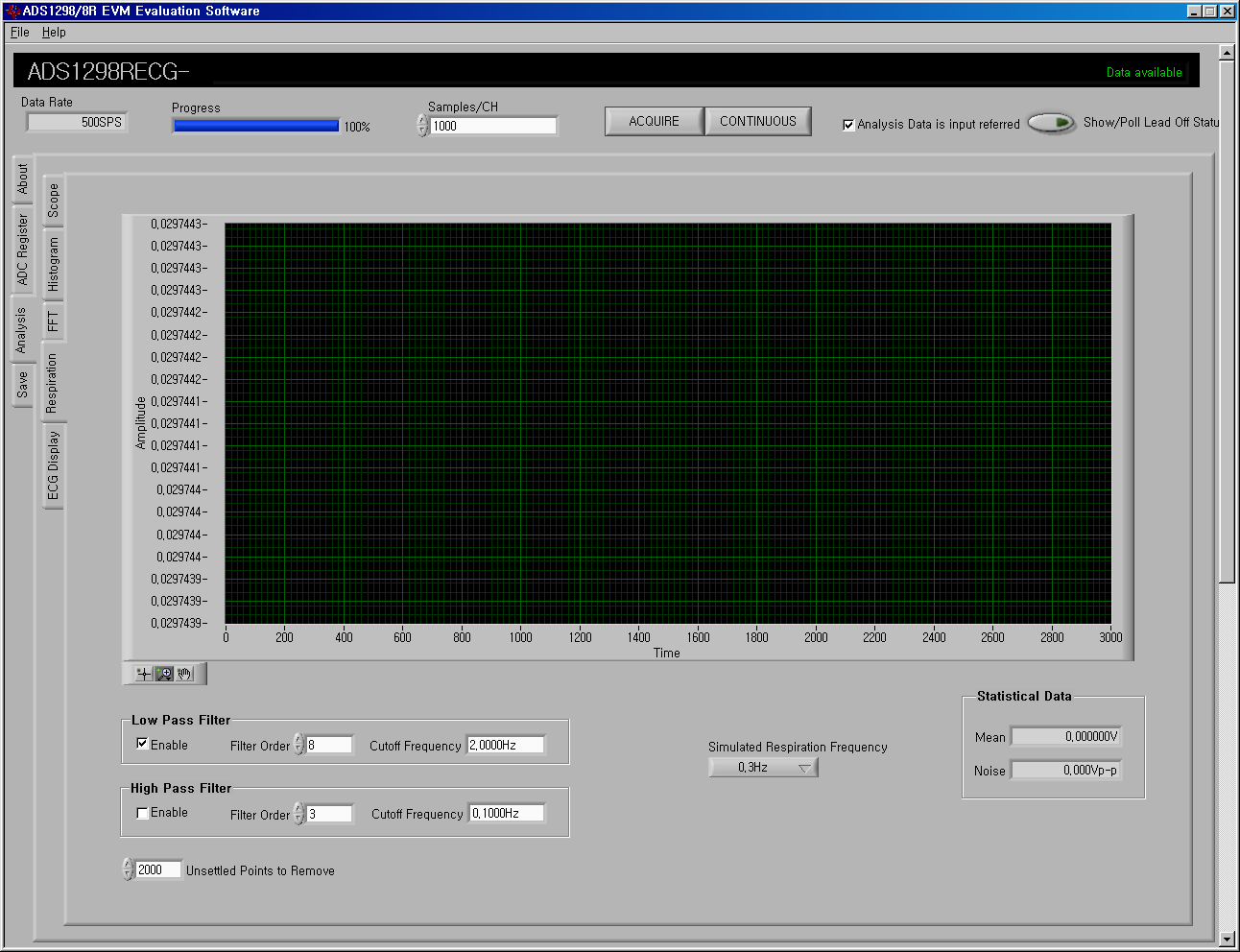 NO Respiration Signal
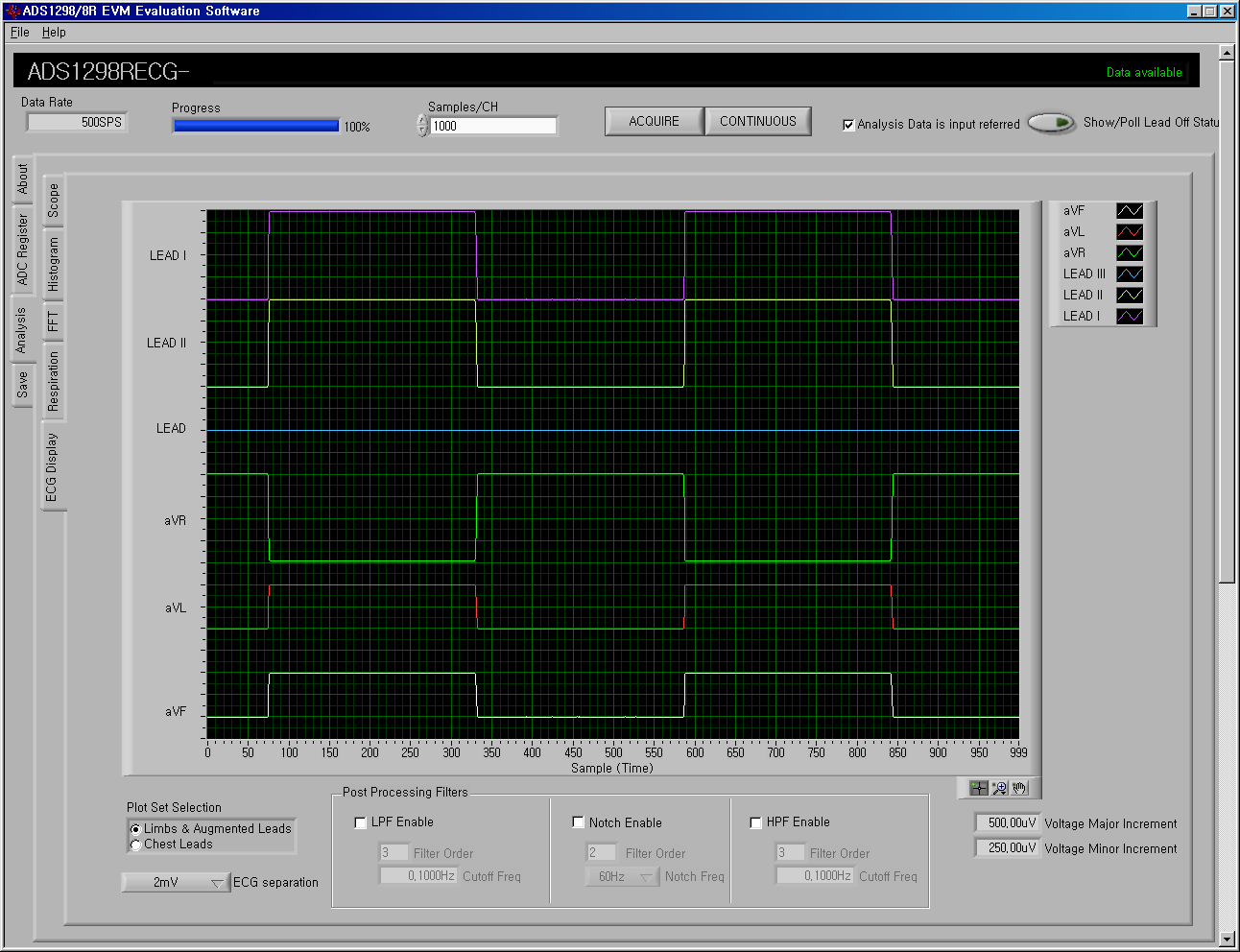 Test Signal